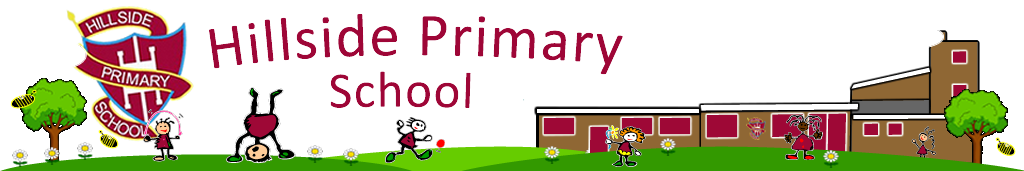 Nursery
Phonics/ Reading 
Week 7
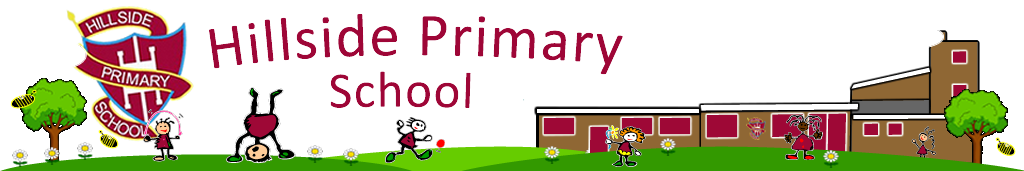 Reading
In your home learning pack you will find 2 discussion books. Please share these with your child regularly, use the prompt/questioning cards to develop your child’s comprehension. 
You will also find a rhyming story, please read this with your child and encourage them to listen for the rhyming words. 

Please aim to read with your child 3 times a week 
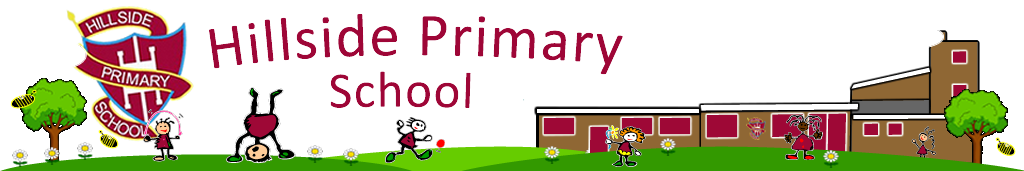 Phonics Week 7
This week we are beginning our Phase 2 phonics and will be learning our first sound, the letter ‘a’. All of the activities this week will be related to this sound, you will be practising to write , say, find and use the sound. The activities you complete throughout the week will be put together to make your own ‘a’ booklet!
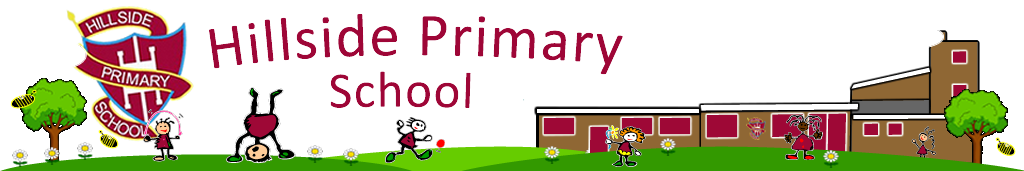 Monday 

Watch the ‘a’ powerpoint found on the school website under the Phonics tab on the Nursery Home Learning page.

Complete the activities within the powerpoint
Tuesday
Making ‘a’
Decorate the letter ‘a’ on the front page of your booklet. 
You could use paint, pens, crayons, collage materials. 

As you are decorating your ‘a’ practise singing the song and making the ‘a’ sound.
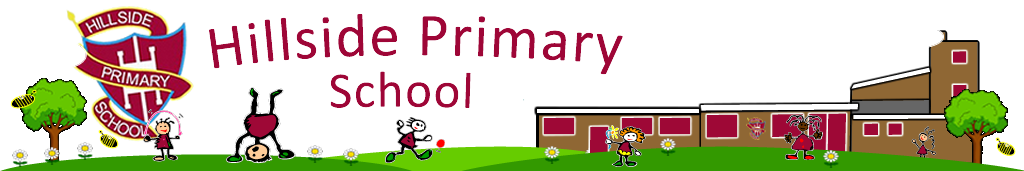 Wednesday

Initial sounds I  Spy

 Look at the worksheet in your All about ‘a’ booklet– what objects can you spot that begin with an ‘a’ sound. 
You could have a look around your house to find any other objects that begin with an ‘a’ too.
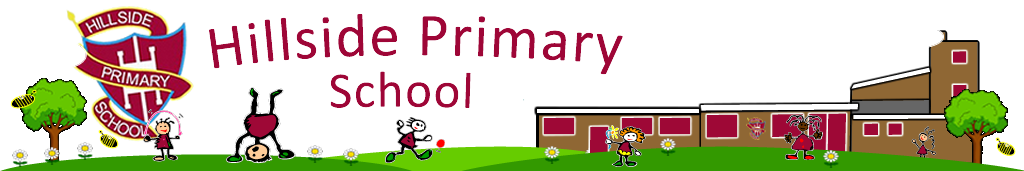 Thursday 

Practise writing ‘a’ in your booklet. Don’t forget to say the rhyme to help you write it. 

You could practise to write ‘a’ in lots of other ways too - in your garden using sticks in mud, chalk it on the floor, paint it with water or make some gloop (cornflour and water) and use your finger to write it in that
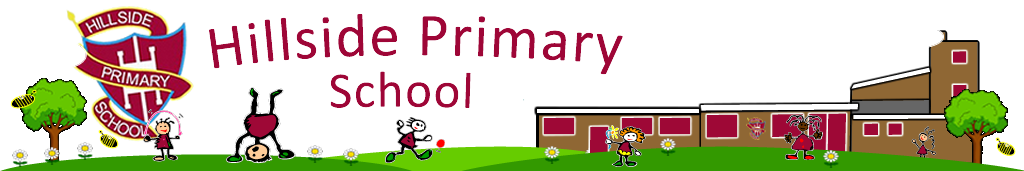 Friday 

Use the picture cards (found in your home learning pack). Talk about what each one is and then listen for the initial sound. Sort into the table in your ‘a’ booklet, one side is for the pictures that begin with ‘s’ and the other for the ones that begin with ‘a’.